Matka Tereza a její význam pro svět
Ionova, Braun, Brůžová, Rahmanova
"Jestliže se někdy stanu svatou - pak budu určitě světicíc "temnoty". Budu stále odcházet z nebe - abych zažehla světlo těm, kdo jsou na zemi v temnotě.”
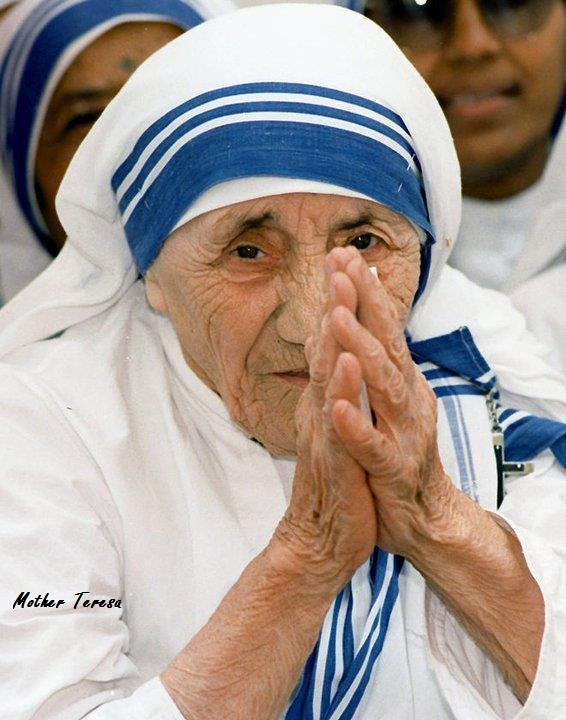 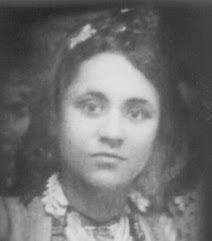 Dětství a dospívání
Agnes Ganxhe Bojaxhiu 
*26. 8. 1910 –  Shkupi (dnešní Skopje, Makedonie)
Z rodiny albánských katolíků 
Pokřtěna byla jménem Agnese, ale doma jí říkali Gonxha (=poupátko)
Otec Agnese zemřel, když jí bylo 9 let => matka se musela postarat o tři dětí
V 12 let se rozhodla pro řeholní život
V roce 1928 vstoupila do kongregace Loretánských sester (Irsko)
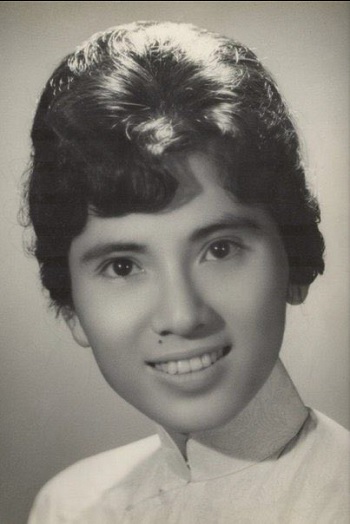 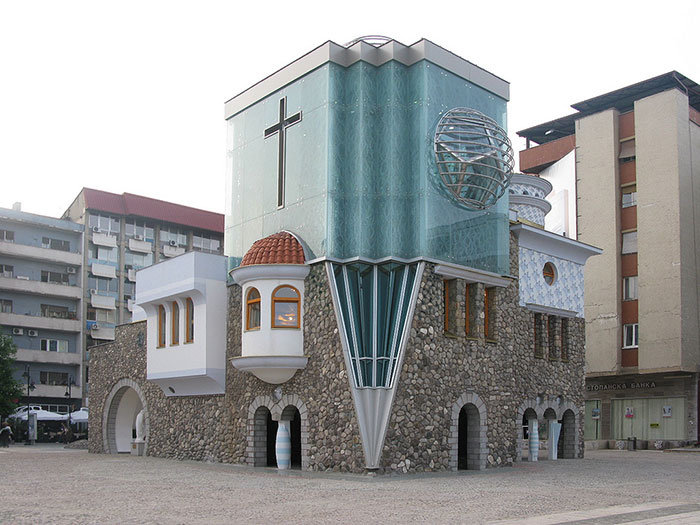 Cesta do Indie
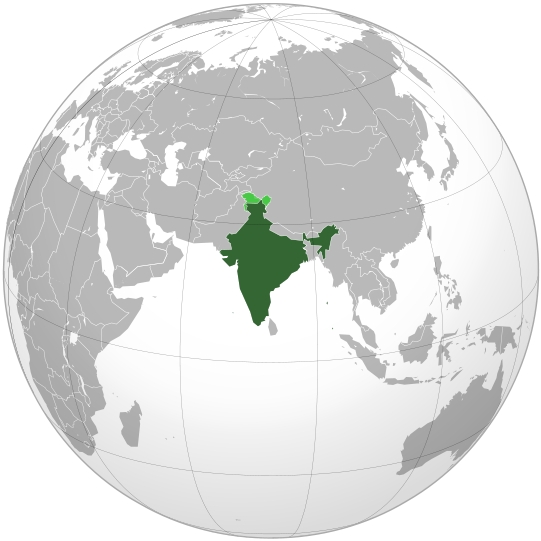 1929 -  Agnese šla do Irska do Loreto Abbey v Rathfarnhamu
 Stala jeptiškou a vyškolila se na misijní misi
1930 -  poslána do Indie - do Darjeelingu ve  Himalájích. 
Naučila Bengali
1931- Řeholní sliby a jméno na počest Terezie z Lisieux (Thérèse de Lisieux), patrona misionářů
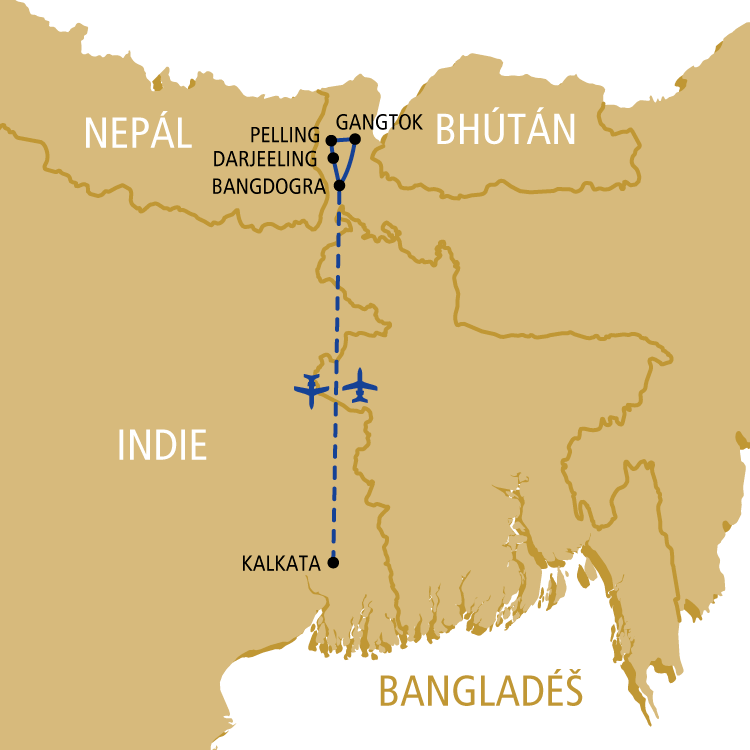 Život v Indii
Skoro 20 let učila na Loretské ženské škole v Enthally, východní Kalkata, ředitelka od roku 1944
Povstani v Bengálsku z roku 1943 a další akcí z roku 1946- zahájili období nasili
10 zaří 1946- zjevení v Kalkatě: objevila svoje poslání.
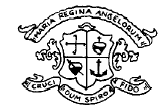 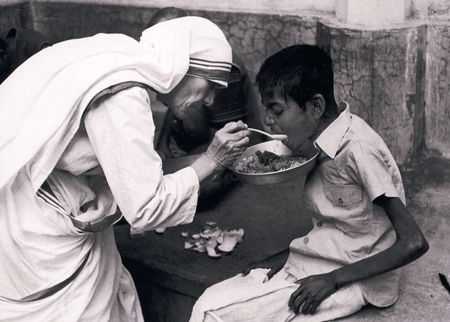 Misionářsky lásky
Zlom v životě v roce 1948 
Mystický zážitek -„Žízním.”
Rozhodnutí - zasvětit svůj život nejchudším z nejchudších. 
1948 - opustila klášter, odložila řeholní hábit	
Vstup do Kalkatského slumu 
Začátkem roku 1950 již 10 spolusester
Stanovy společenství:
Slib chudoby
Slib čistoty
Slib poslušnosti
Slib – sloužit celým srdcem a zdarma těm nejchudším mezi chudými
1950 - založení nové kongregace pod názvem Misionářsky lásky 
V 50. letech – založení Nirmal Hriday – Dům umírajících 
Sisha Bhava – Dům dětí a Shantinagar – Vesnici malomocných.
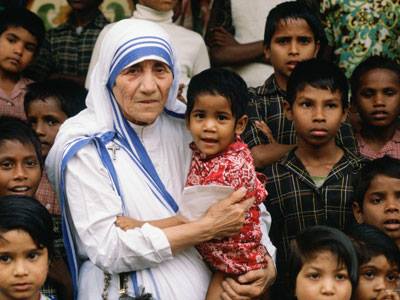 1965 - první dům mimo Indii, 
    konkrétně ve  Venezuele. 

Následovaly domy - v Římě, Srí Lance, Tanzánii, Austrálii, USA, Irsku a td.
Byla odpůrkyní potratů
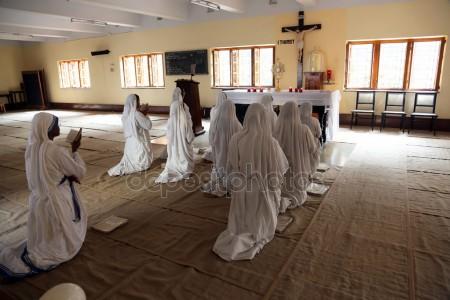 Působení kongregace Misionářky lásky
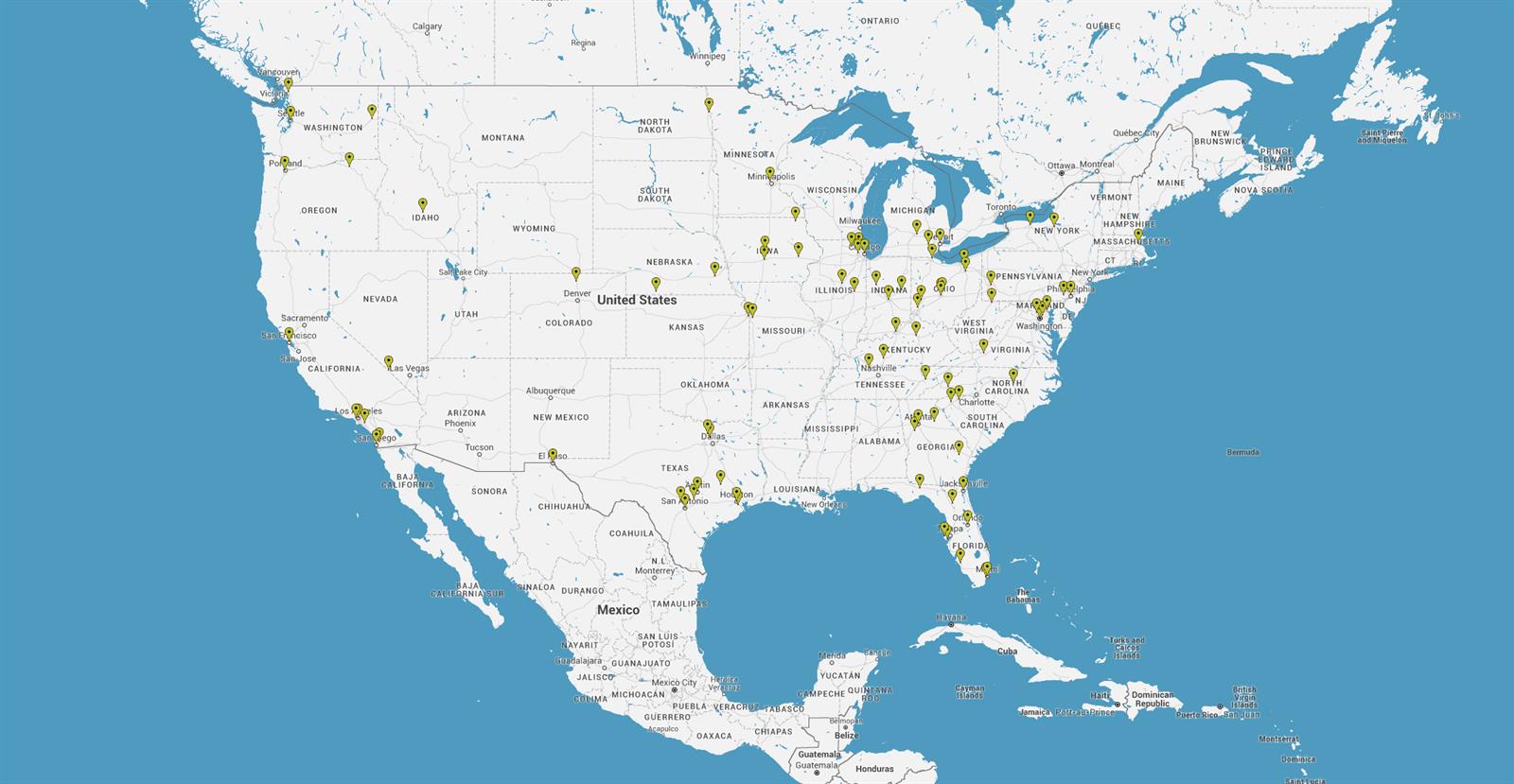 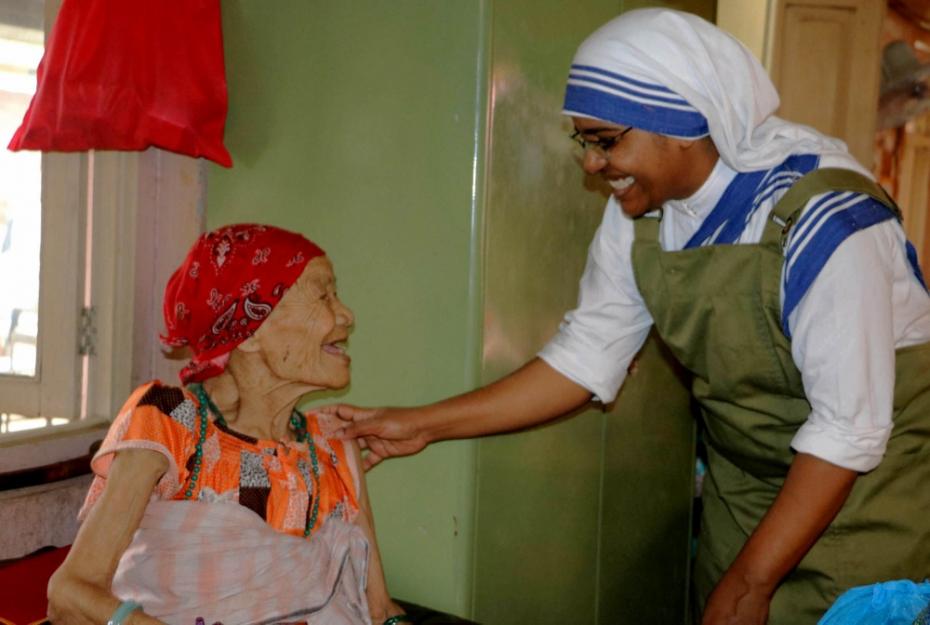 Řád má více než 4500 jeptišek a působí v 133 zemích.
Členové řádu mají iniciály, "MC", podle anglického názvu "Misionáři charity".
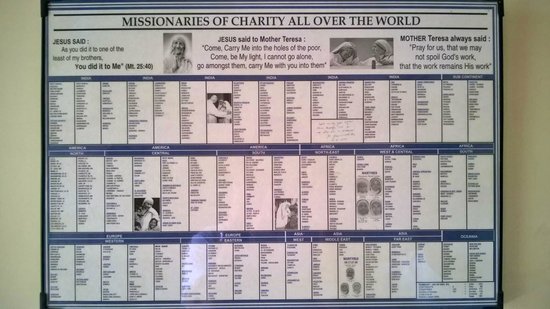 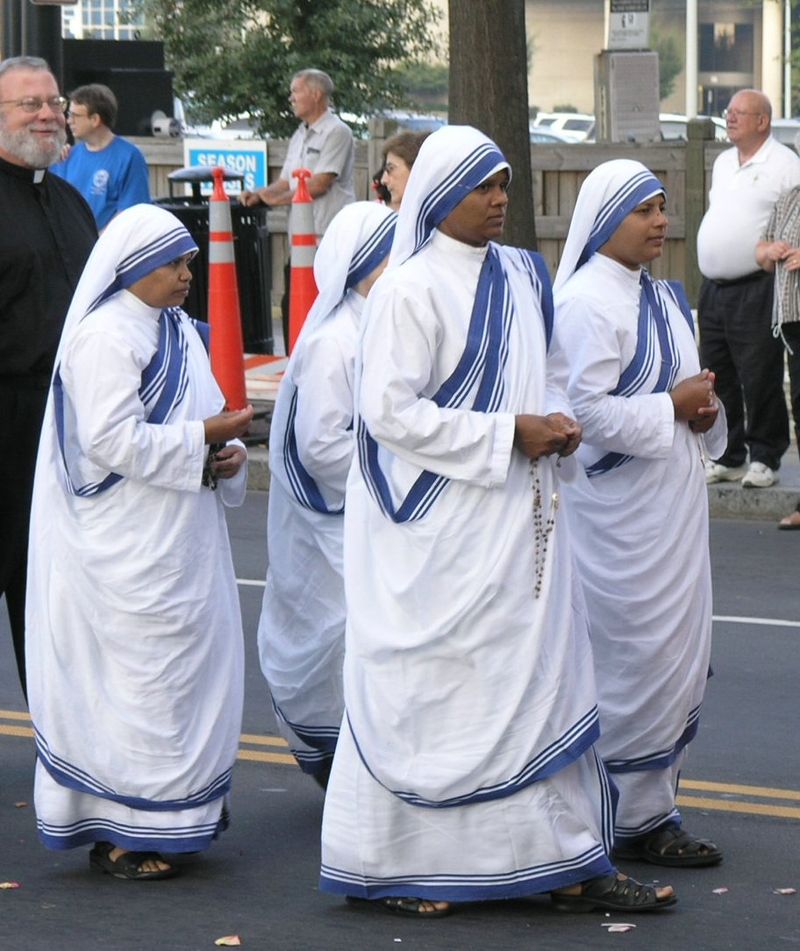 Působení kongregace Misionářky lásky
Mužská větev byla založena v roce 1963 
Kontemplativní větev jeptišek založena v roce 1976. Misionáři péče o uprchlíky, bývalé prostitutky, duševně nemocné, nemocné a opuštěné děti, malomocných, lidé s AIDS a další.
Matka Tereza vedla komunitu až do 13. března 1997
následovala její sestra Mary Nirmal Joshi z Indie. Marie Prema,  z Německa, byla zvolena za nástupce sestry Nirmalové během generální kapituly konané v Kalkatě v březnu 2009
“Momentky ze života Matky Terezy”
Leo Maasburg – kněz, duchovní rádce, překladatel Matky Terezy.
Doprovázel Matku Terezu na mnoha cestách.
První společná cesta autem do Vatikánu.

“Když někoho soudíš, nemaš čas ho milovat”
“Rasa, naboženství. Zda je někdo křesťan nebo komunista, to nehraje žádnou roli : všichni jsme Boží děti, jsme stvořeni, abychom milovali a byli milováni. ”
“Co nemůžu využit teď, to mě jen zatěžuje.”

MC – Missionary of Charity –
 “jiný význam” MC – Much confusion
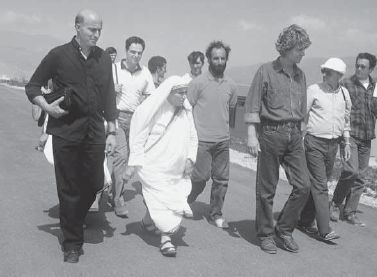 Matka Tereza v ČR
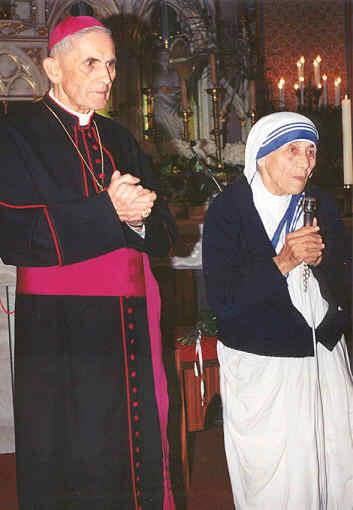 Matka Tereza byla v ČR třikrát
První návštěva za socialistického Československa v roce 1984
Druhá návštěva v roce 1990
Naposled v roce 1992
Matka Tereza a svět
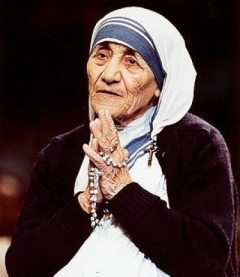 Návštěva papeže v Bombaji roku 1964
Značná materiální pomoc
Byla šířena velká sláva

Po celém světě zakládány domy misionářek lásky
Přidávali se muži – muži misionáři lásky
Ocenění a pocty
indické státní vyznamenání Padmašrí (1962), Magsaysayova cena od prezidenta Filipín (1962)
Mírová cena papeže Jana XXIII. (1971)
Templetonova cena (1973)
сena Alberta Schweitzera (1975)
Nobelova cena míru (1979)
nejvyšší indické vyznamenání Bharat Ratna (1980)
britský Řád Za zásluhy (1983)
Prezidentská medaile svobody (1985)
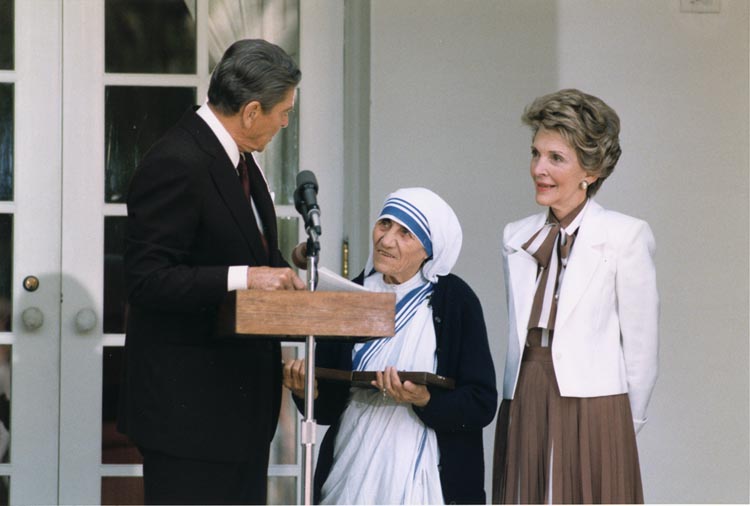 Konec života
† 5. září 1997  v 87 letech
13. března 1997 byla zvolena sestra Nirmala za novou představenou řádu 
= pak měla na starost přípravu pohřbu Matky Terezy
 Státní smutek v Indii, tělo zesnulé bylo vystaveno v kalkatském kostele sv. Tomáše
13. září pohřeb 


Dne 19. října 2003 byla prohlášena za blahoslavenou
Dne 4. září 2016 byla prohlášena za svatou (ve Vatikanu)
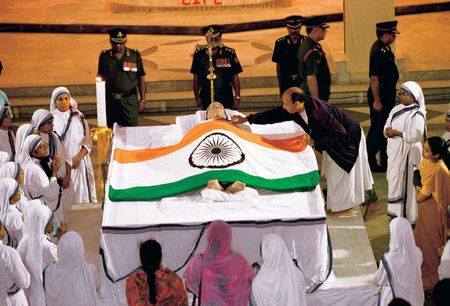 Temné noci Matky Terezy
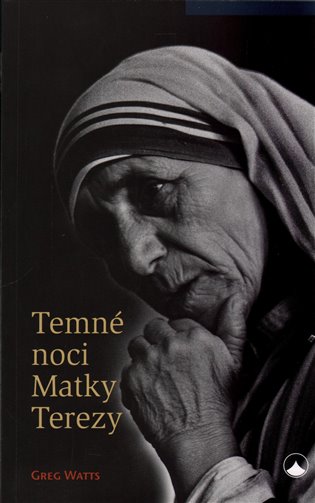 Religiozní krize 
Pochybnost o existencí Boha
"Matka Tereza je  ženou, která měla v jednom roce zjevení  a  pochybovala o něm  dalších 50 let - až do její smrti„
Shrnutí
„V tomto životě nemůžeme dělat velké věci. Můžeme dělat jen malé věci s velkou láskou.“
Den Matky  Terezy  v Albanie 19 řína
Největší mezinárodní letiště Albánie je pojmenováno po Matce Tereze 
V roce 2010 vydala Indie minci v hodnotě 5 rupií, věnovanou Matce Tereze
Natočeno několik  filmů
Mother Teresa Women's University v  Kodaikanalu, India
Indian railways představila 26. srpna 2010 "Mother Express", nový vlak pojmenovaný po Matce Tereze
Otázky
Kdy a kde založila Matka Tereza první dům mimo Indii?
1963 v v Římě
1965 ve  Venezuele
1970 v Austrálii

Do jakého města byla první společná cesta autem Matky Terezy a Leo Maasburga?
do Vatikánu 
do Dárdžilingu
do Prahy

Kolikrát Matka Tereza navštívila Československo? 
2
 3
 10
V jakem roce matka Tereza poprvé navštívila naši zemi?
 1984
1948
 1910

V jakém roce Matka Tereza byla prohlášena za svatou?
2016
2013
2010

 V jakém městě se narodila Matka Tereza?
Berlín
Skopje
Dublin
V kolika zemích řad „Misionářky lásky“ působí ?
v 133 zemích
V 23 zemích
V 100 zemích
Agnes Ganxhe Bojaxhiu vzala jméno na počest
  Terezie z Lisieux (Thérèse de Lisieux), patrona misionářů
Teresie  Portugalské
Matky Terezy
Děkujeme za pozornost!